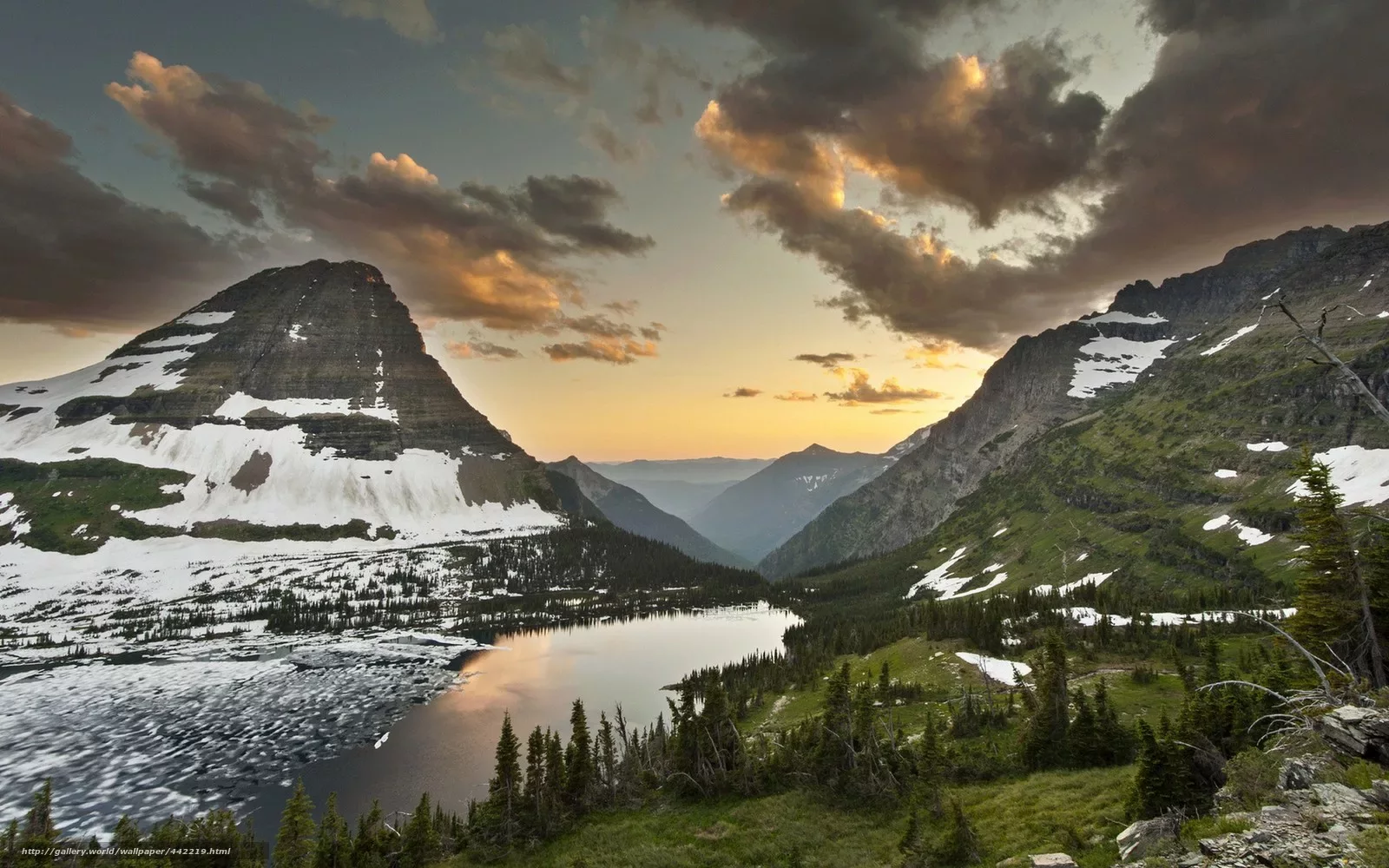 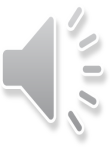 1) Процесс перехода вещества из твердого состояния в жидкое называется …
а) сублимацией;
б) парообразованием;
в) плавлением;
г) конденсацией;
д) десублимацией;
е) кристаллизацией.
2) Процесс превращение жидкости в твердое тело называется …
а) сублимацией;
б) парообразованием;
в) плавлением;
г) конденсацией;
д) десублимацией;
е) кристаллизацией.
3) Наиболее низкая температура воздуха -88,30С была зарегистрирована в 1960 г. в Антарктиде на научной станции «Восток». Каким термометром можно пользоваться в этом месте Земли?
а) ртутным;
б) спиртовым;
в) можно как ртутным, так и спиртовым термометром;
г) нельзя пользоваться ни ртутным, ни спиртовым термометрами.
4) В алюминиевом стакане можно расплавить…
а) цинк;
б) золото;
в) медь;
г) чугун.
5) По изображенному графику нагревания и плавления определите что это за вещество?
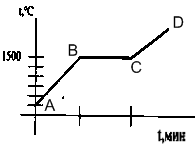 6)По изображенному графику нагревания и плавления определите какие участки соответствуют твердому состоянии вещества?
7) По изображенному графику нагревания и плавления определите какие участки соответствуют жидкому состоянию вещества?
8) По изображенному графику нагревания и плавления определите какие участки соответствуют и твердому  и жидкому состоянию вещества?
9)Какая  температура плавления олова?
10) Сколько времени свинец не начинал плавиться?
11) Сколько времени олово все еще можно было наблюдать в твердом виде?
12) Какое вещество расплавилось быстрее?
Взаимопроверка по образцу:
Тема урока: 
«Удельная теплота плавления»
Цель урока: изучить   физическую величину «удельная теплота плавления» и вывести формулу расчёта количества теплоты при плавлении и отвердевании вещества.
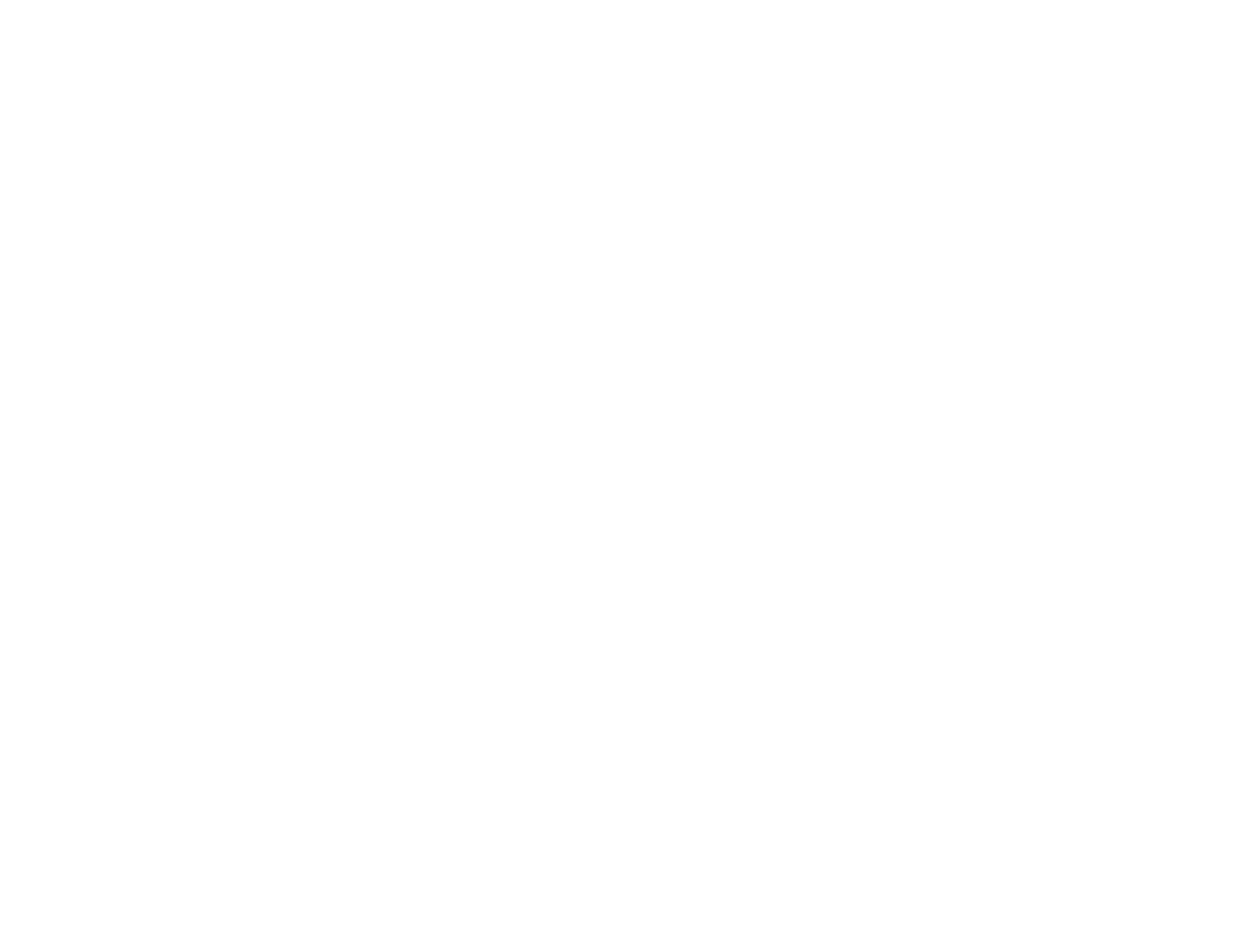 График зависимости температуры кристаллического тела (льда) от времени его нагревания.
Начальная температура льда – 40°С.
АB – нагревание льда
CD - нагревание воды
EF – отвердевание воды
ВС– плавление льда
DE – охлаждение воды
FK – охлаждение льда
t°,C
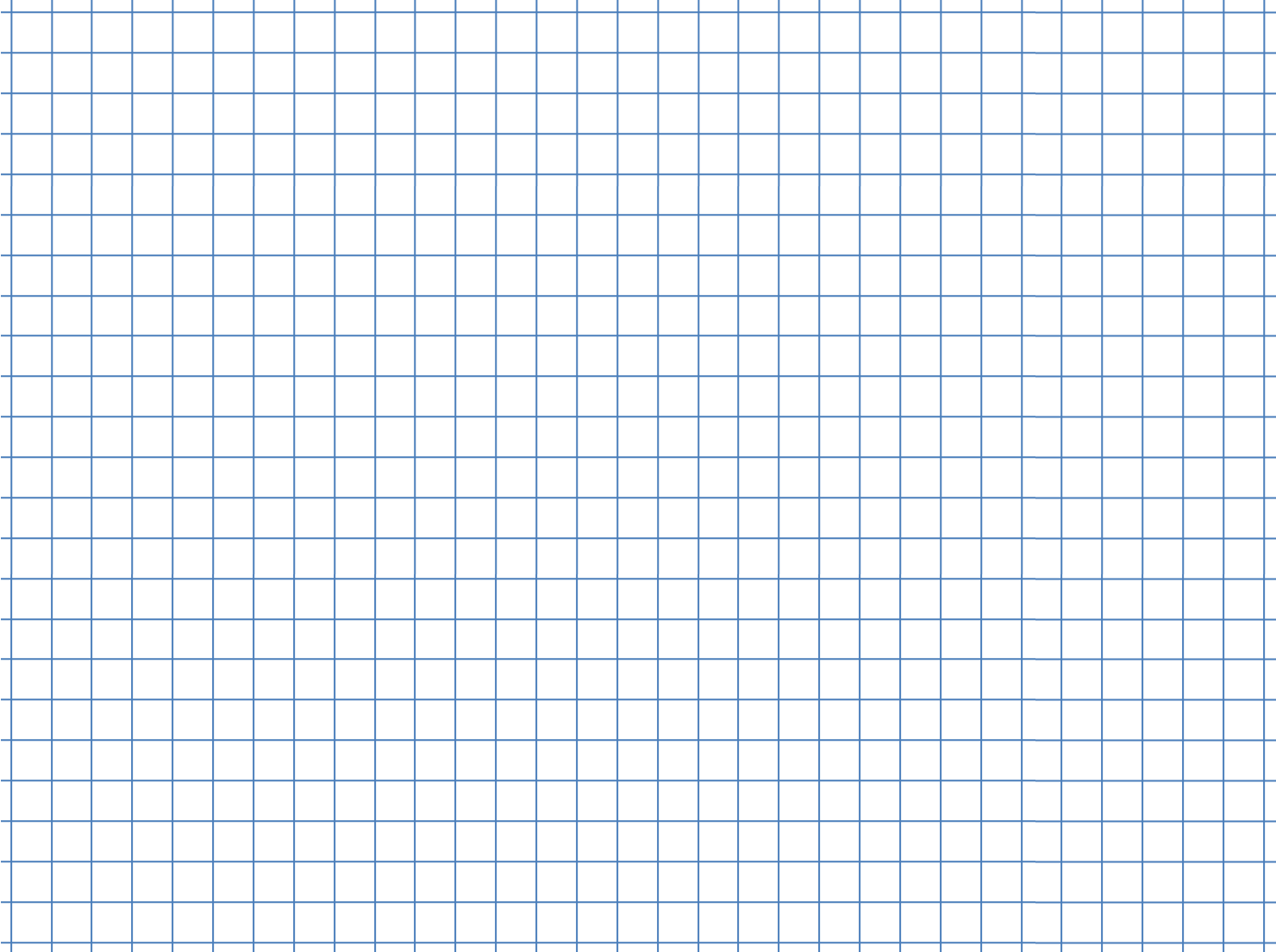 60
D
●
40
20
E
B
F
C
●
●
●
●
Q
t,мин
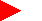 -20
Q
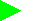 ●
●
-40
А
K
-60
Пока лед плавится, температура его не меняется.
[Speaker Notes: АB – нагревание льда]
АB – нагревание льда
CD - нагревание воды
ВС– плавление льда
Пока лед плавится, температура его не меняется.
t°,C
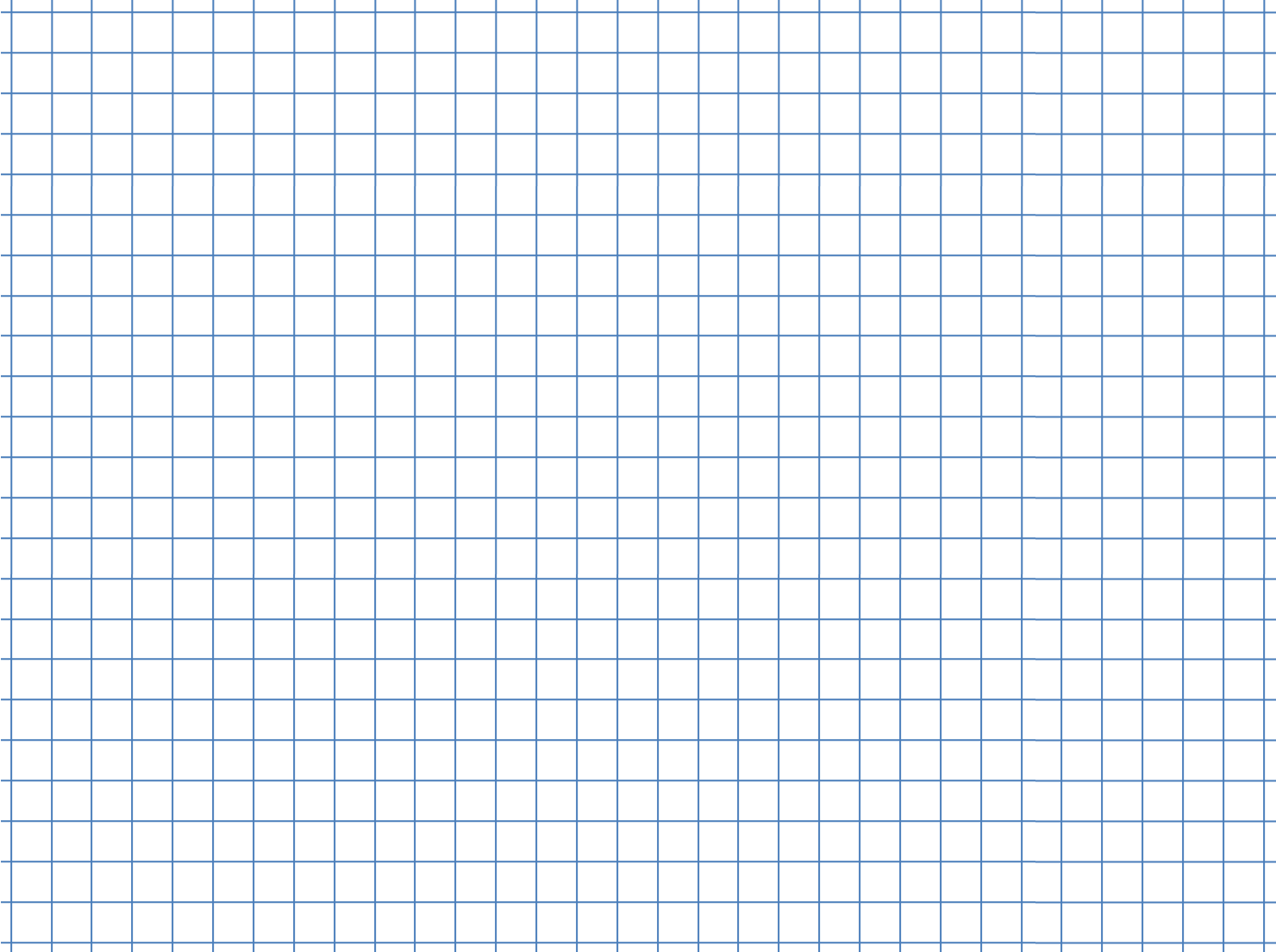 60
D
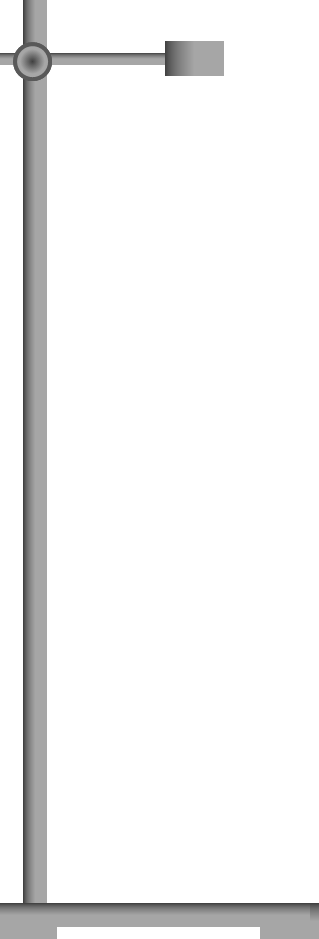 ●
40
20
B
C
●
●
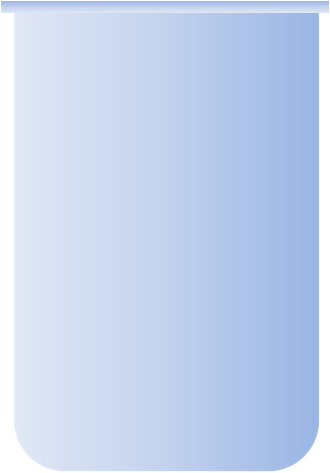 Q
t,мин
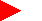 -20
Q
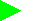 ●
-40
А
-60
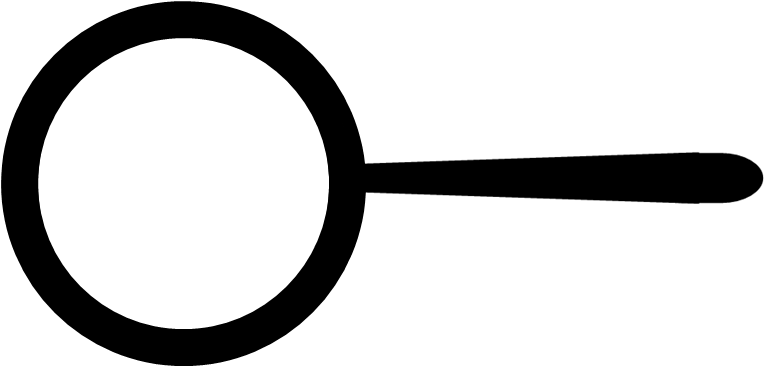 Лед
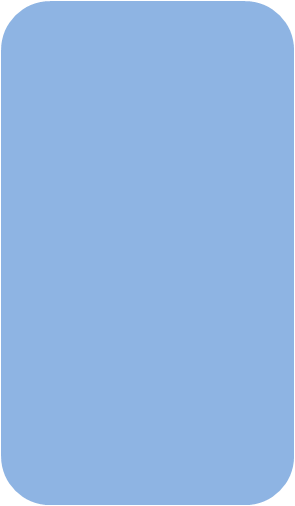 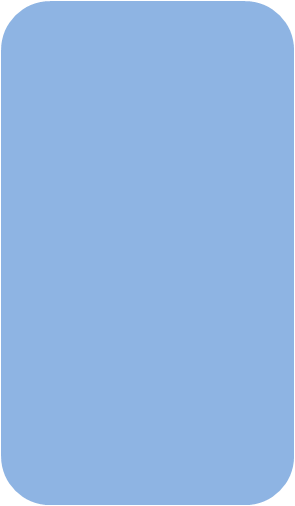 Вода
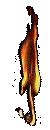 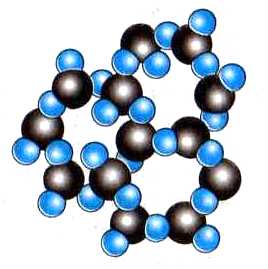 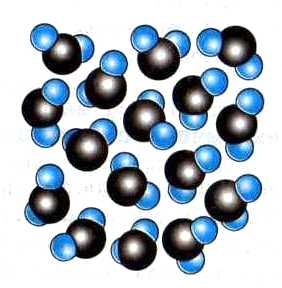 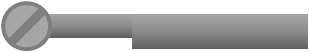 Энергия, которую получает кристаллическое тело при плавлении, расходуется на разрушение кристалла. Поэтому температура его не меняется.
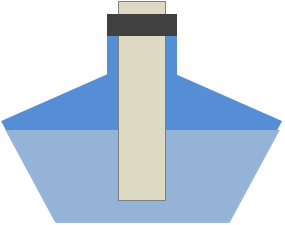 [Speaker Notes: Энергия, которую получает кристаллическое тело при плавлении, расходуется на разрушение кристалла. Поэтому температура его не меняется.]
Удельная теплота плавления (l) – это физическая величина, показывающая, какое количество теплоты необходимо для полного превращения 1 кг вещества из твердого состояния в жидкое, взятого при температуре плавления.
[l] = [Дж/кг]
Единицей удельной теплоты плавления в СИ служит 1 Дж/кг.
Q = l m
l = Q/m
m = Q/l
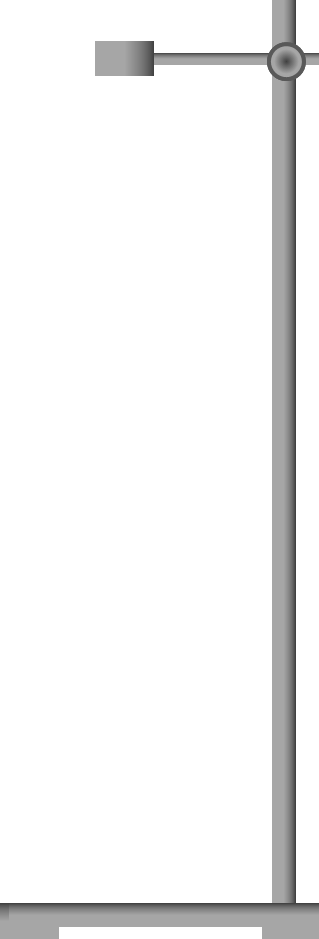 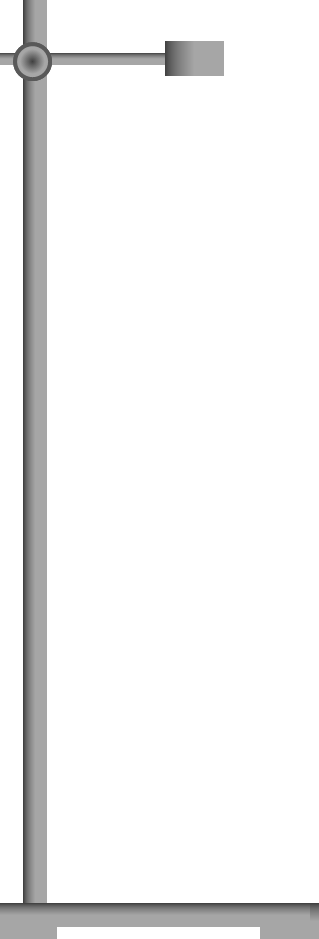 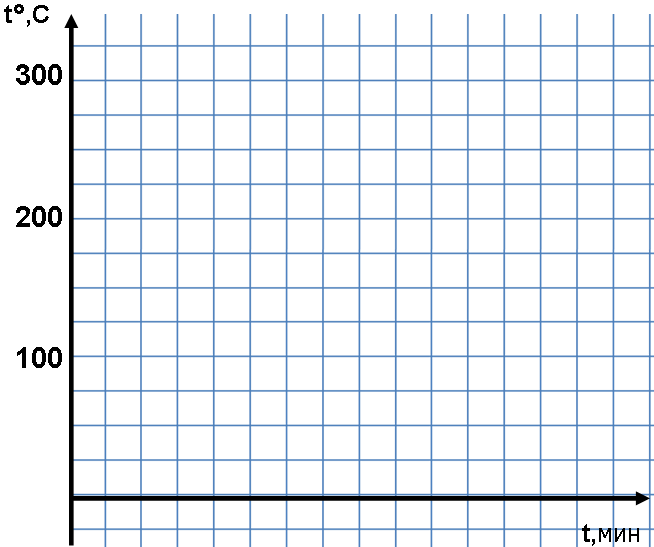 Q = 0,25 • 105 Дж
327
●
●
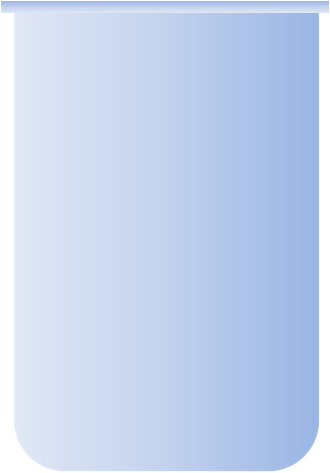 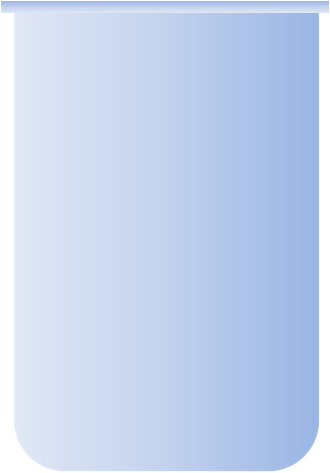 Q = 0,59 • 105 Дж
●
●
232
Олово
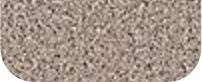 Свинец
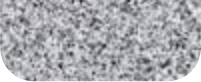 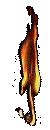 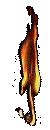 1 кг
1 кг
●
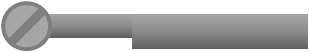 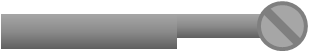 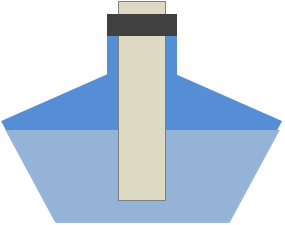 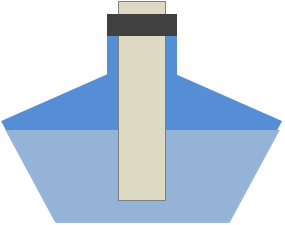 [Speaker Notes: 9,25 105 Дж/кг%M]
1.  При охлаждении уменьшается температура жидкости. 
2.  Скорость движения частиц  уменьшается. 
3.  Уменьшается внутренняя энергия жидкости. 
4.  Когда тело охлаждается до температуры плавления, кристаллическая решетка начинает восстанавливаться.
Количество теплоты, выделяющееся при отвердевании (кристаллизации), равно количеству теплоты, поглощённому при плавлении.
Q = - l m
Начальная температура жидкости
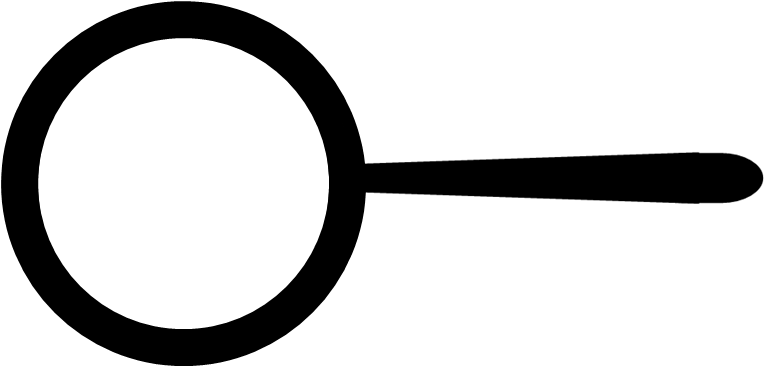 t,°C
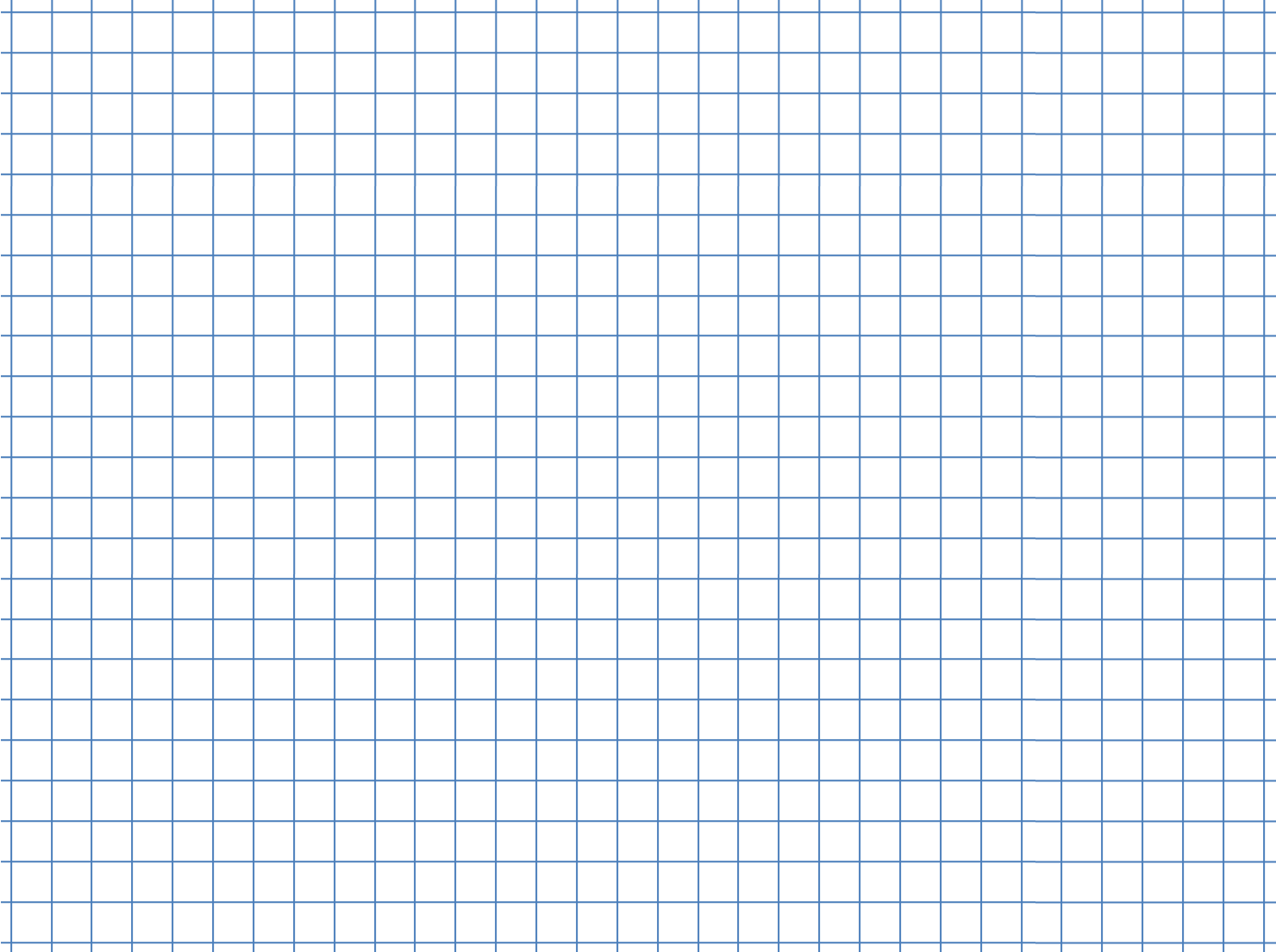 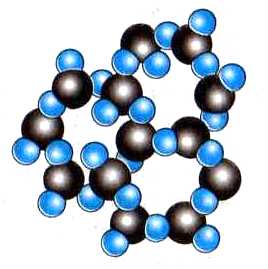 t1
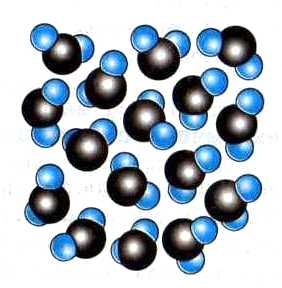 ●
Выделение Q
Охлаждение
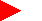 Отвердевание
t
●
●
●
Охлаждение
Температуру, при которой вещество отвердевает, называют температурой отвердевания.
t,мин
t2
●
●
t = t плавления = t отвердевания
[Speaker Notes: t,°C]
Коля измерил толщину снега, выпавшего за зиму на огороде . Она оказалась в среднем около 58 см. Используя термометр, он определил температуру воздуха на улице, она была равна 00С. На опыте он получил, что слой снега в 1 см, растаяв, образует слой воды в 1 мм. Сколько теплоты требуется на таяние снега, покрывающего 1 м2 поверхности Земли, если плотность воды -1000 кг/м3, удельная теплота плавления снега 34 0000Дж/кг, удельная теплоемкость льда 2100 Дж/кг 0С.
Сколько бытового газа надо сжечь, чтобы нагреть лёд массой m = 100 гот  температуры  t1 = −20 ◦C до t2 = 10 ◦C
Какое количество теплоты необходимо затратить на то, чтобы получить из куска льда, массой 2 кг взятого при температуре     – 20°С    воду, нагретую до +20 °С?
Удельной теплотой плавления называется физическая величина, показывающая, какое ___________ необходимо сообщить кристаллическому телу массой ___ чтобы при температуре _______ полностью перевести его в ______ состояние.
Удельную теплоту плавления обозначают  буквой _________.
Единицей измерения удельной теплоты плавления в СИ является 
1______
Удельная теплота плавления льда равна 3,4 · 10 ⁵. Это означает, что для для ________ куска льда массой ____ ,взятого при температуре 0⁰ С, в воду такой же температуры требуется ________ 3,4 · 10 ⁵ Дж _________.
Для решения задач используются формулы:  Q = λ · m;
 λ =_______  ;
 m =________.
Рефлексия
Домашнее задание:
1) п15, упр 12 №4
2) провести эксперимент и записать видео на телефон  «Плавление аморфного тела»
3) №1095*